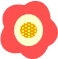 さん専用
と
の
すまいる ☻ 親子プラン
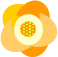 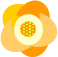 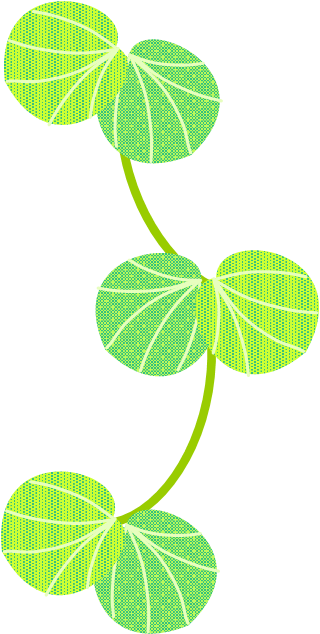 （R6.4.1現在）
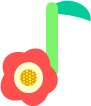 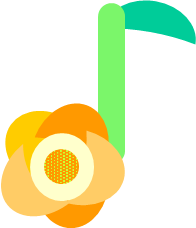 下野市安心子育てサービス 🌼 月齢・年齢ごと早見表
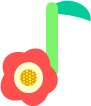 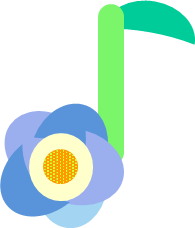 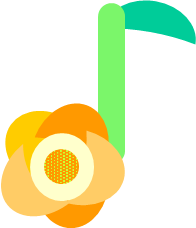 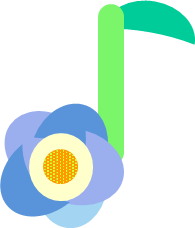 （R6.4.1現在）
妊娠
出産
1ヶ月
2ヶ月
3ヶ月
4ヶ月
5ヶ月
10ヶ月
1歳
2歳
3歳
4歳
5歳
6歳
6ヶ月
予防接種
新生児聴覚検査
2週間健診
1か月健診
妊婦健康診査
4か月健診
10か月健診
1歳6ヶ月児健診
2歳児歯科検診
3歳児健診
5歳児健康相談
就学児健診
夫(パートナー)
風しん抗体検査
※低値の方は予防接種をお勧めします
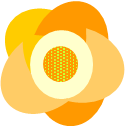 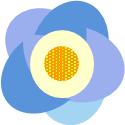 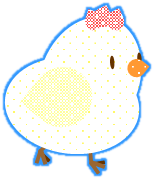 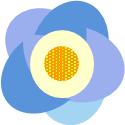 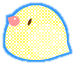 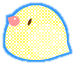 妊娠届・母子健康
手帳の申請
出産応援給付金の申請
妊産婦医療費受給
資格者証の申請
妊娠8ヶ月ｱﾝｹｰﾄ提出
おもいやり駐車スペース利用証
(妊娠7カ月～産後1年）
出産育児一時金をご加入の健保組合に確認
□　児童手当の申請
お誕生セット等について
乳幼児健診カレンダー、子育てハンドブック、救急ガイドブック、市の特産品「かんぴょう」等が入った「お誕生セット」と予防接種ガイドブック、予防接種予診票等が入った「予防接種セット」を出生届出時にこども家庭センター窓口でお渡しします。
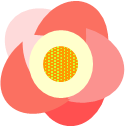 □　子育て応援給付金の申請（産婦面談必須）
（お誕生連絡票提出時または、こんにちは赤ちゃん訪問時申請書配布）
□　こども医療費受給資格者証の申請
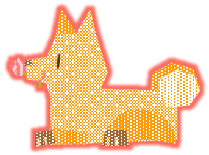 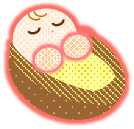 □　育児ママパパリフレッシュ券の申請
□　出生届出時、「お誕生連絡票」の提出（面接）　「お誕生セット」等の配布
【就学以降】

・学童保育
・就学援助制度
・学校教育サポートセンター
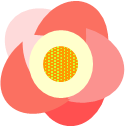 New
New
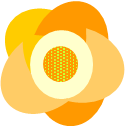 しもつけっ子応援
プロジェクト
電話相談
妊婦訪問
フレッシュママ・パパ教室（両親学級）
Hello Baby ママパパ
　個別相談
　(ﾌﾚｯｼｭﾏﾏ･ﾊﾟﾊﾟ個別相談）
個別心理相談
個別栄養相談
伴走型相談支援
（妊娠7-8か月頃面談）
産後２週間
電話相談
※しもつけっ子応援プロジェクトは、下野市独自の新事業です。
おむつ券交付(10カ月健診時)
こんにちは
赤ちゃん訪問
見守り訪問
＋おむつ券交付
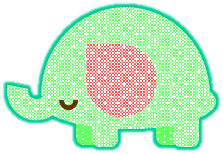 新生児訪問
育児ママパパリフレッシュ券利用の一時預かり
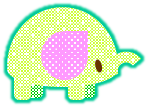 産後ケア（宿泊型・通所型・訪問型）・ショートステイ（子育て短期支援）
地域子育て支援センターつくし・ゆりかご・みるく　※就学前のお子さんと保護者が集える施設、子育て相談も可
児童館(南河内･国分寺東･国分寺駅西･国分寺姿西・石橋)　※0歳児から18歳未満の子どもたちが安全・安心に集える施設、子育て相談も可
育児相談(電話・来所・訪問)・個別心理相談
ファミリーサポートセンター　※生後6か月から小学生以下の子どもの保護者、事前登録が必要です
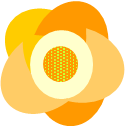